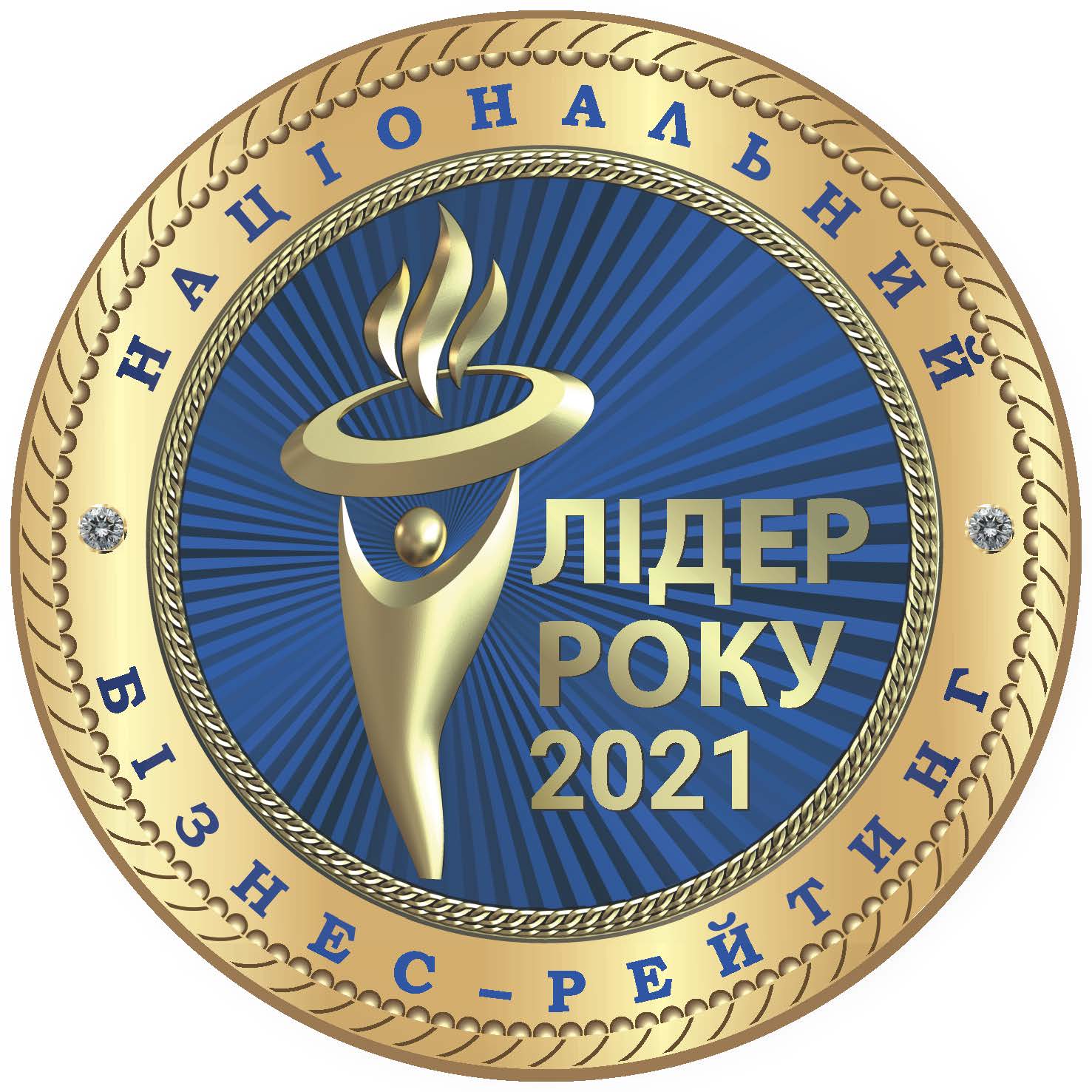 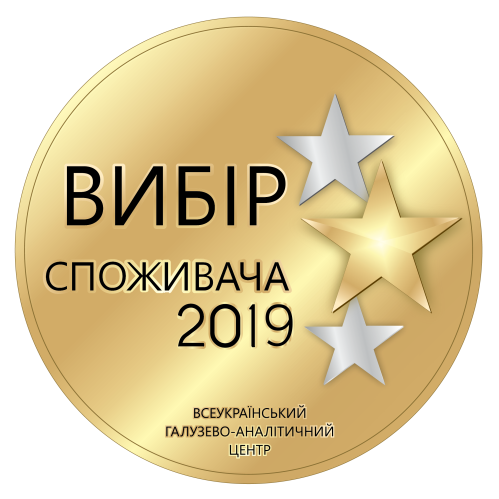 МУЛЬТИВАРКА-СКОРОВАРКИREPC78-B Universal
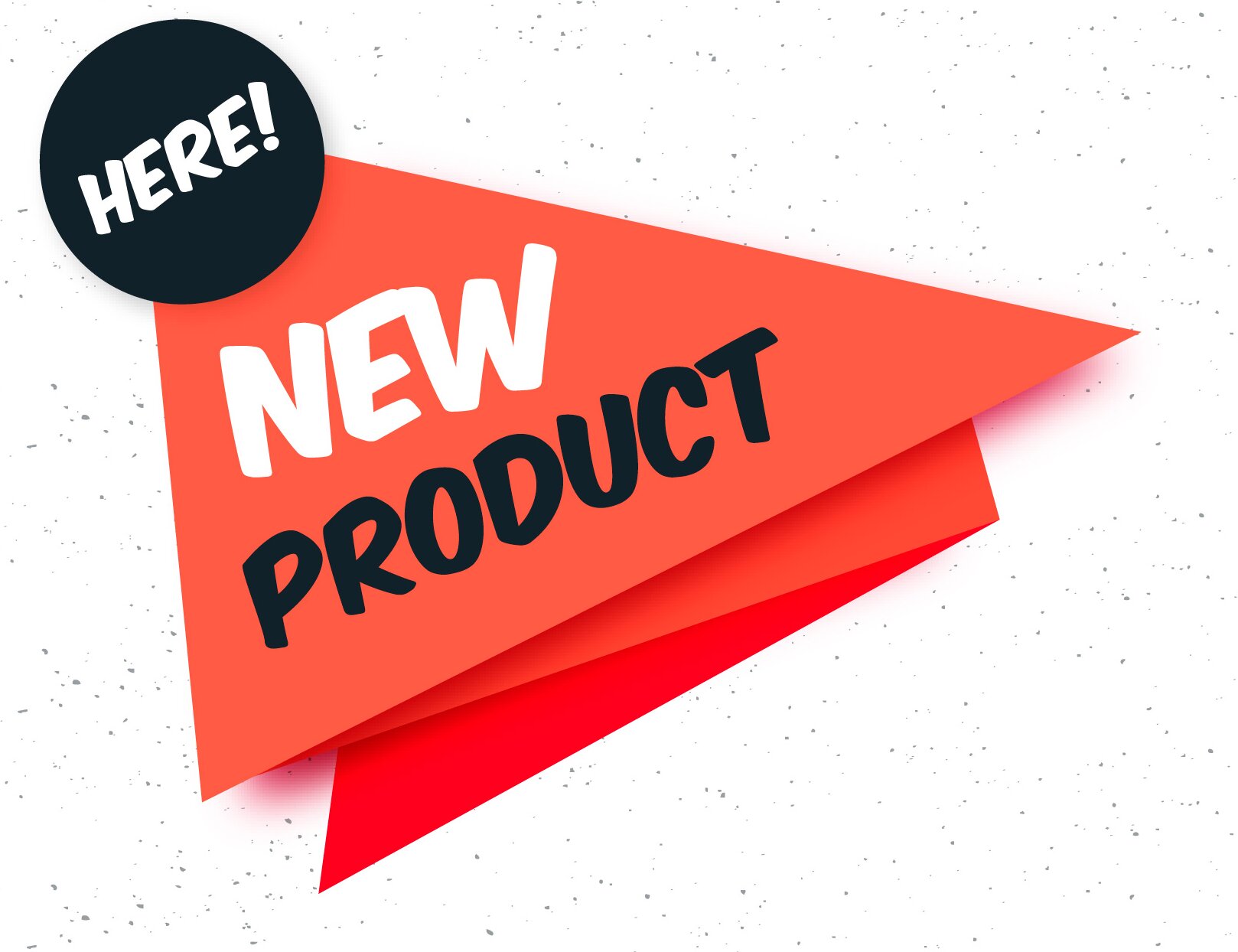 REPC78-B з функціоналом Smart Cooking
Потужність 900 Вт. 
Обсяг чаші 5 л. 
Електронне керування. 
-Покриття чаші: подвійне антипригарне
22 програми (ШЕФ КУХАР,БОРЩ,КАША,РИС,ПАР,ТУШКУВАННЯ,СМАЖЕННЯ
ВАРЕННЯ,ХОЛОДЕЦЬ,ЙОГУРТ,ВИПІЧКА,ПАСТА,СУВІД,ТОМЛІННЯ,М'ЯСО
РИБА,ДИТЯЧА СУМІШ,ВІВСЯНКА,БОБОВІ,ГЛІНТВЕЙН,ДОМАШНІЙ СИР
СТЕРИЛІЗАЦІЯ) . 
Smart Cooking:
Зміна температури і часу приготування, 
скасування функції підігріву, 
багатофункціональний Джойстик управління.
-Трирядковий дисплей. 
-Шнур живлення довжиною 1,2 м. 
-Таймер 24 години. 
-Відкладений старт. 
-У комплекті: пластикова пароварка, ложка, ополоник, мірний стакан, кришка для чаші за харчового пластику, книга рецептів (100 рецептів). 
Корпус: нержавіюча сталь. Колір пластика: чорний.
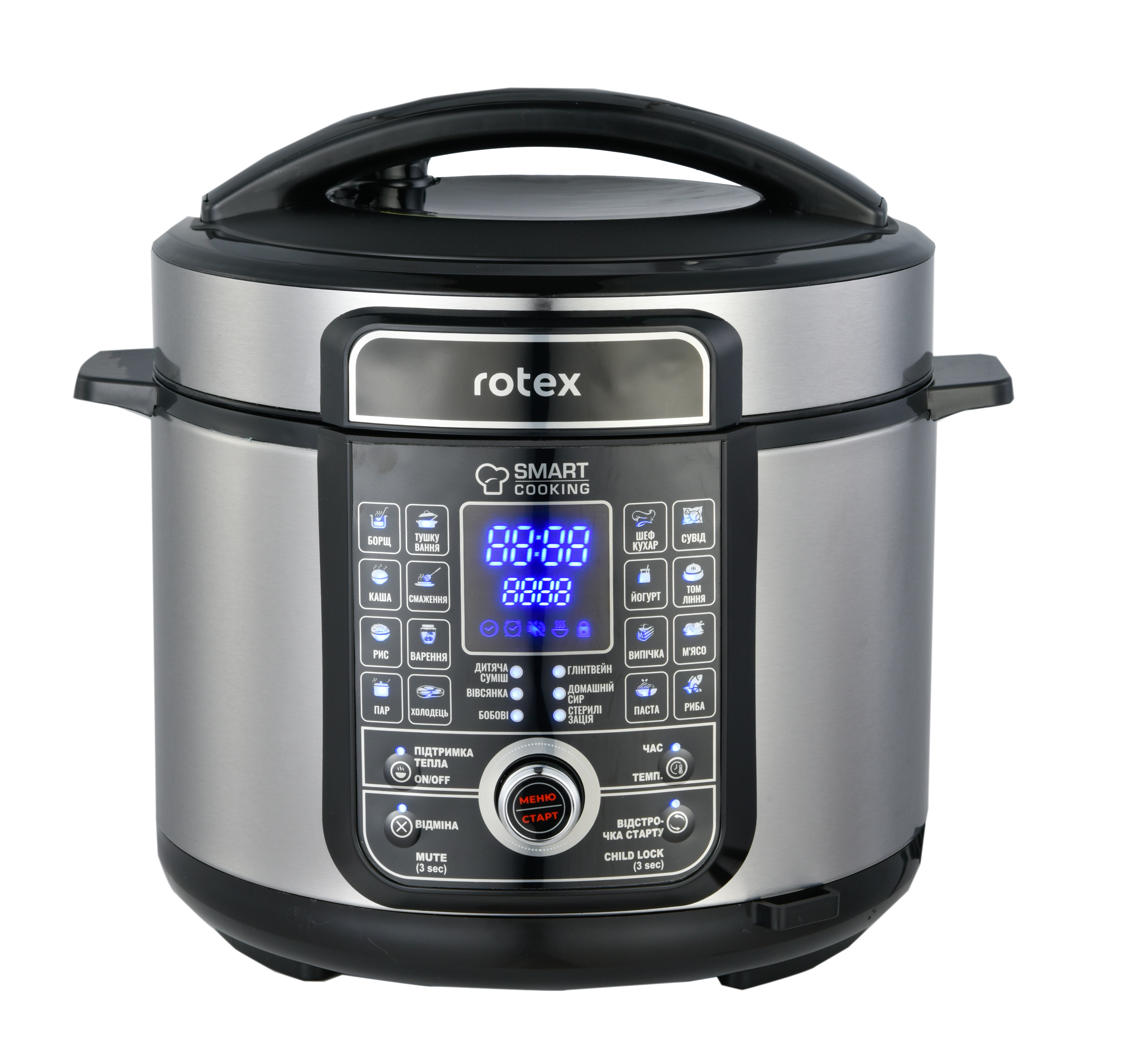 2
Дякуємо за увагу!
ВІДДІЛ ПРОДАЖІВ
(044) 207-10-43 (вн.1028)
sale@rotex.net.ua
СЕРВІСНЕ ОБСЛУГОВУВАННЯ
(044) 207-10-47
support@rotex.net.ua
Україна, м. Київ